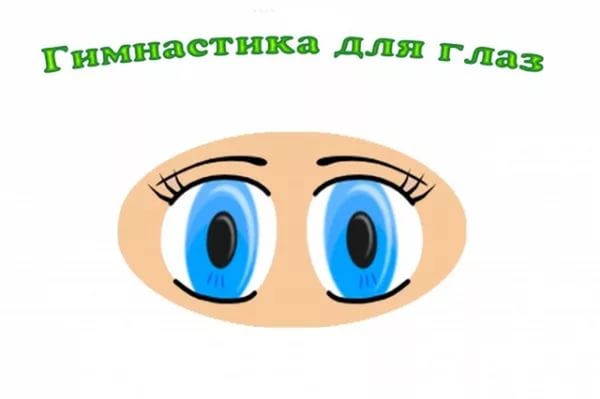 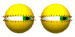 по методу Бейтса
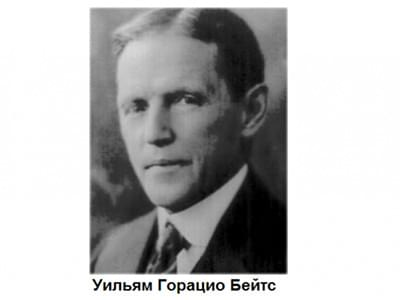 В России снижение зрения наблюдается у каждого второго жителя, в том числе и у детей. Так, с близорукостью в первый класс приходит уже 5% детей, к одиннадцатому классу их становится 25-30%, а к окончанию института— уже50-70%
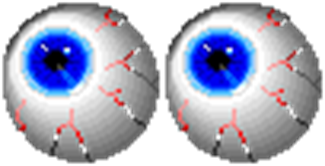 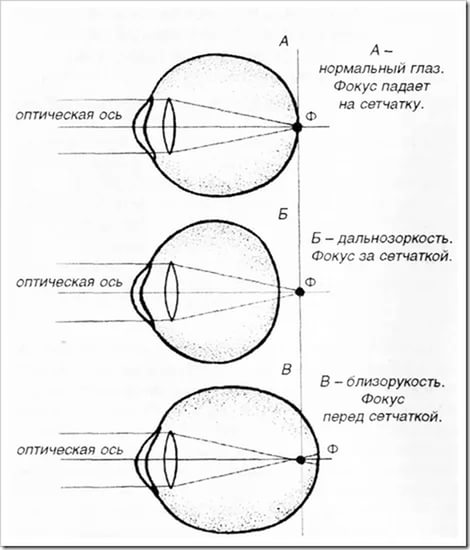 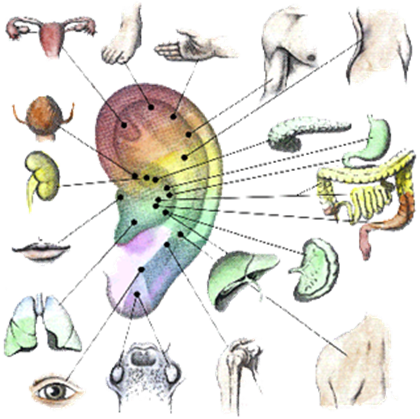 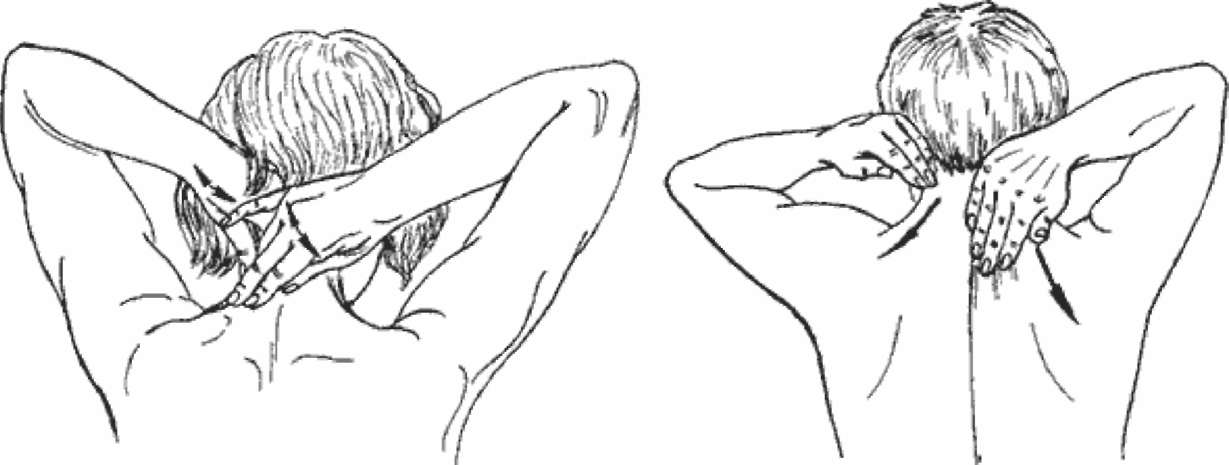 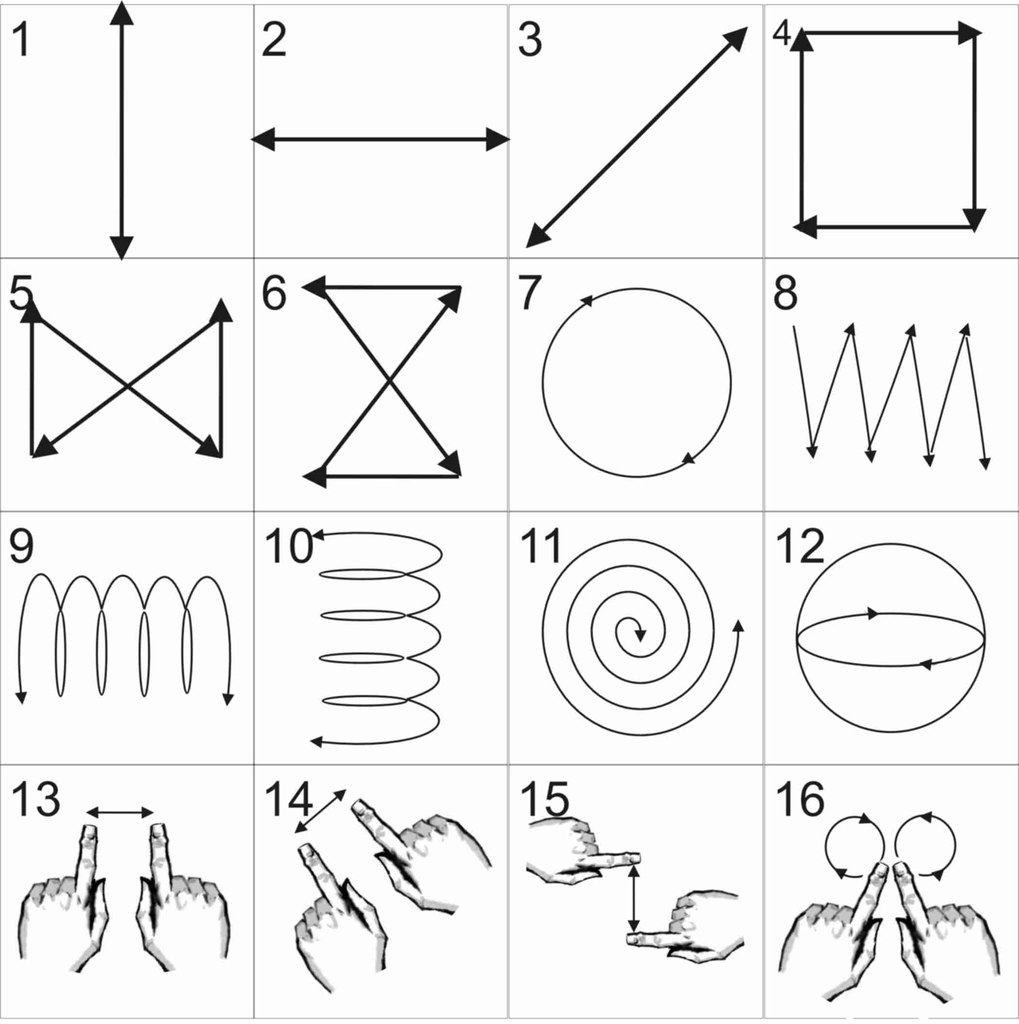 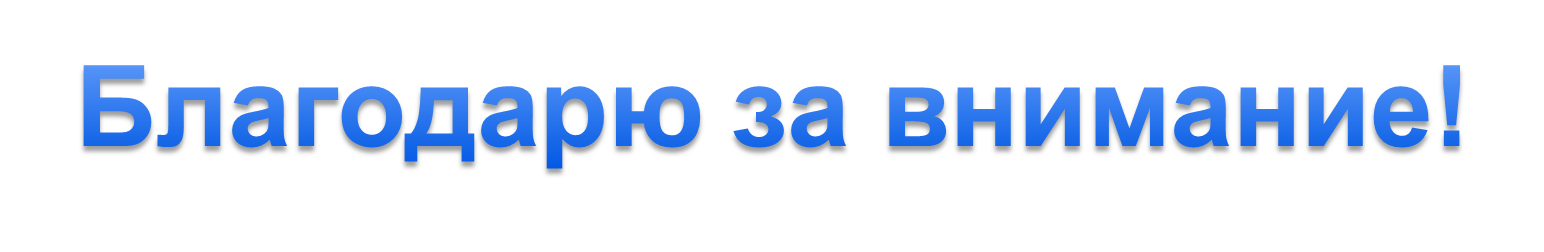 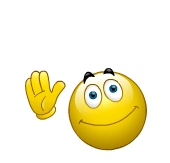 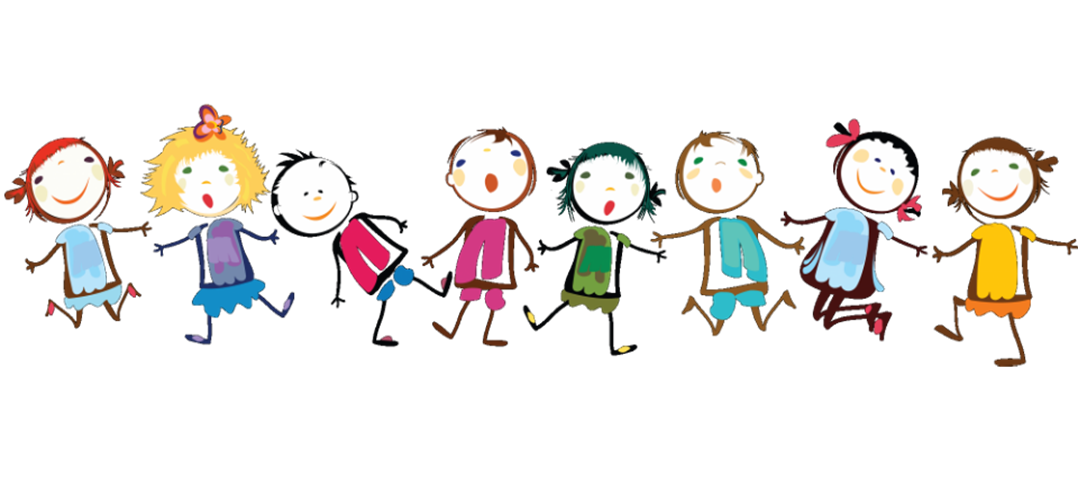 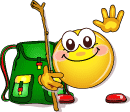